All our sessions will help you meet the following Gatsby benchmarks:

Gatsby 2: Learning from labour market information i.e., discussing skills needed. 
Gatsby 3: Where students benefit from provision targeted to their needs.
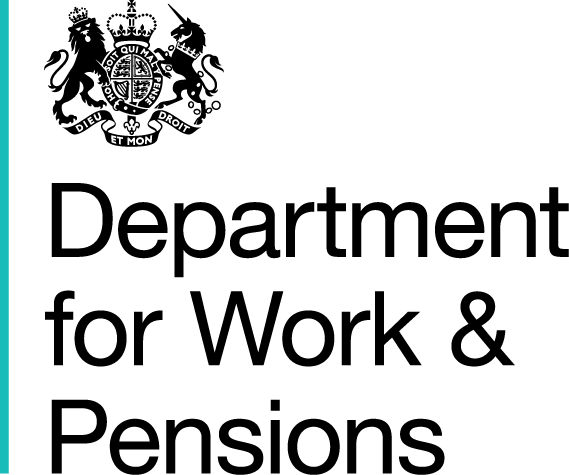 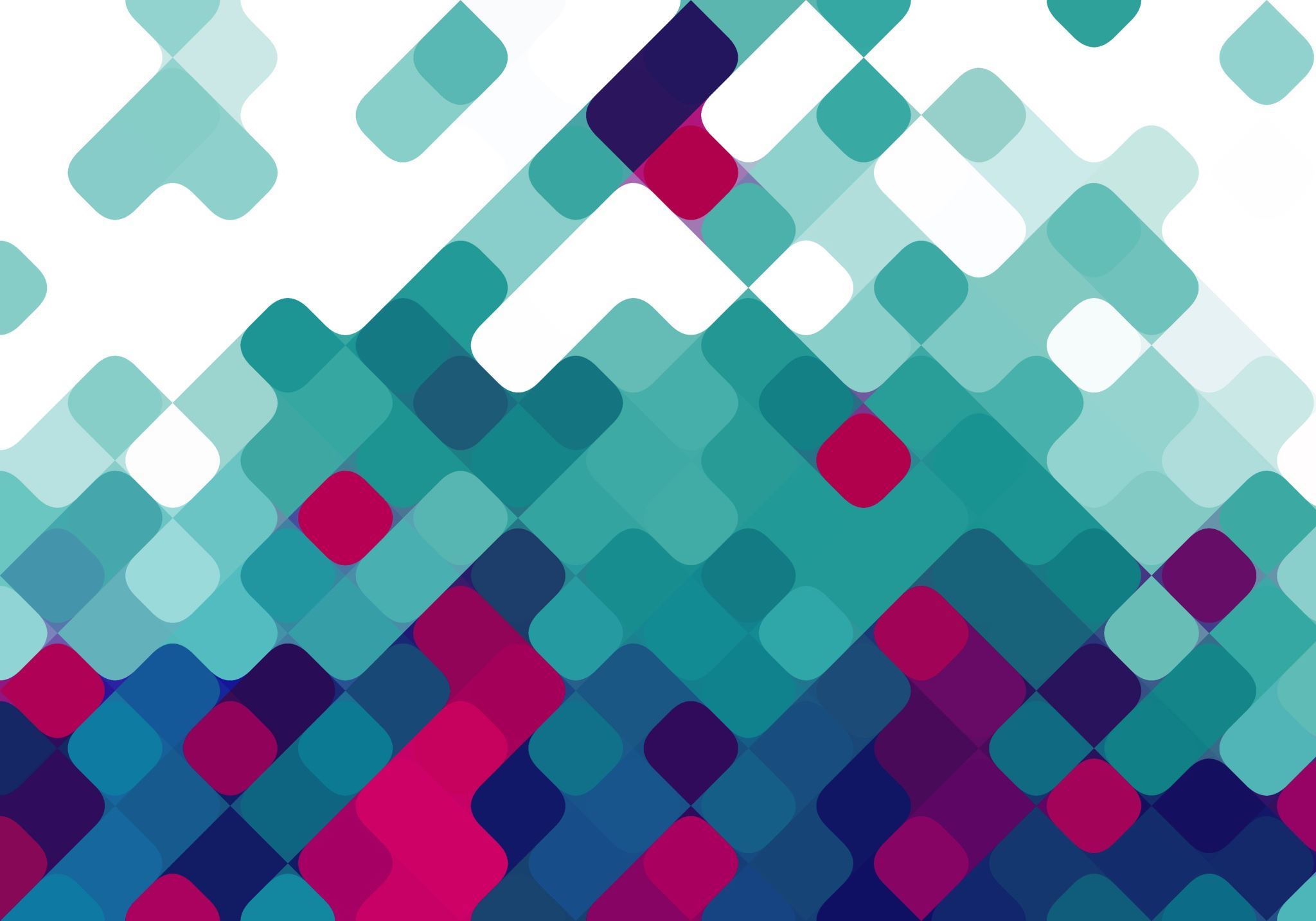 JCP Support for Schools
South Yorkshire
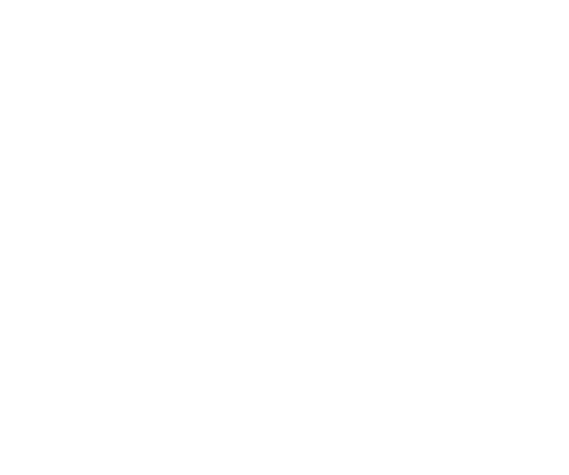 Aims
All our sessions will help you meet the following Gatsby benchmarks:​
​Gatsby 2: Learning from labour market information i.e., discussing skills needed. ​
Gatsby 3: Where students benefit from provision targeted to their needs.​
Our Offer
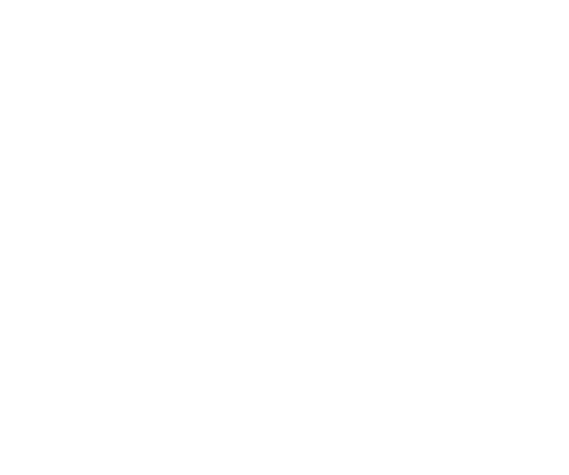 New for 23-24Ready-made programmes(adapted to audience)
Escape Rooms
Duration: 2-4hr session (can be adapted to suit time available)
Aimed at Y10 (but can adapt to any year group) to raise awareness of the Civil Service in general and for students to engage in some fun activities that are relevant for the world of work such as working together in a team and problem solving.

Take Over Days
Duration: Full Day
Can be adapted to any year group. Can be Civil Service focused, with an introduction the work we do, followed by interactive workshops to develop employability skills. Option to use another sector from our network of employers dependant on their availability.
Self-Perception(suitable for Y7-Y13, adapted to audience)
Raising Self Awareness
The aim of this session to enable students to recognise their own skills and strengths and how this relates to the world of work.
What Makes You Tick
The aim of this session is to get students thinking about their future career choices based upon their personalities.
Self Confidence
The aims of this sessions are to explore self-confidence, what it is and how to overcome our fears.
Making Choices(suitable for Y7-Y13, adapted to audience)
Why We Work
This session aims to explore the reasons why people work and the benefits that working brings. It also looks at the Welfare system and compares the benefits of working against claiming benefits.
Careers Value Pyramid
A session exploring career values and encouraging students to think about what's most important for them when it comes to their future careers.
Labour Market Information
This session starts off with a look at what labour market information is and why it is important.
We look at the local trends, and the top four sectors for our region before looking in more detail at the upcoming sectors and the most in demand jobs within them. 
Gender Stereotyping
The aim of this session is to look at stereotyping and how it starts at a young age. This can affect your career choices.
Skills & Qualities
In this session we look at the top 40 skills that employers are looking for based on actual job vacancy adverts.
Problem Solving
A fun and interactive look at the problem-solving process, a core transferable skill.
Communication Skills
To understand what communications are and why they are important
Teamwork
To understand what it is and why it's so important.
Resilience
A session to explore what resilience is and how to overcome challenges. 
Negotiation & Persuasion
An interactive session to look at the difference between negotiation and persuasion and to identify transferrable skills needed to effectively negotiate and persuade others.
Selling Brand 'You'
A session which looks at branding and how to ensure that students are creating the right branding for themselves. 
Skills Knockout
A fun, interactive session which will help students understand that certain skills are needed for a wide range of jobs.
Employability Skills(suitable for Y8-Y13, adapted to audience)
Social Media – The Quiz
A fun way to look at social media and how it is used for recruiting.  This session also covers digital footprints.
Application Forms
This session looks at what application forms are and how to fill them in using the STAR Technique, as well as other ways to apply for jobs.
CV Session
This session explains what a CV is and the various sections that make up an effective CV. 
Interview Preparation
This session starts with looking at the most popular interview types that and explaining a little more about them. Students are given a scenario and asked to prepare for an interview in two weeks' time.  We then discuss all the preparation that is needed.
Group Interviews
A fun and interactive session to introduce students to group interviews.
Job Searching Techniques
A session to help students get to grips with modern job searching techniques.
Job roles within Civil Service
A look at the various careers within the Civil Service and how those job roles are all around us in everyday life.
Job Searching Skills(suitable for Y9-Y13, adapted to audience)
Skills Development Programme (Y8-Y9)
Duration: 2x2hr sessions
Aimed at Y9 to identify and develop 4 of their core skills (problem solving, confidence, resilience, and teamwork). Can be tailored for Y8 as 1 x 1-hour or 1 x 2-hour sessions.
The WOW factor – Discovering the world of work (Y9-Y13)
Duration: 5 x 1-hour workshops
The overall aim of this programme is to help students look at the skills employers are seeking when they recruit and to take part in sessions addressing those skills.  
Job Ready Programme (SEND Y10-Y13)
Duration: 12 workshops
The aims of these workshops are to first allow students to discover their own skills and set goals before looking at job searching skills. They will create a CV and attend a mock interview. 
Job Ready Plus Programme (SEND Y10-Y13)
Duration: 5 workshops
This can follow our Job ready programme or be used a standalone. The aims of these sessions are to get students to select a fictious and apply for that job using a variety of methods.
Ready-made programmes(adapted to audience)
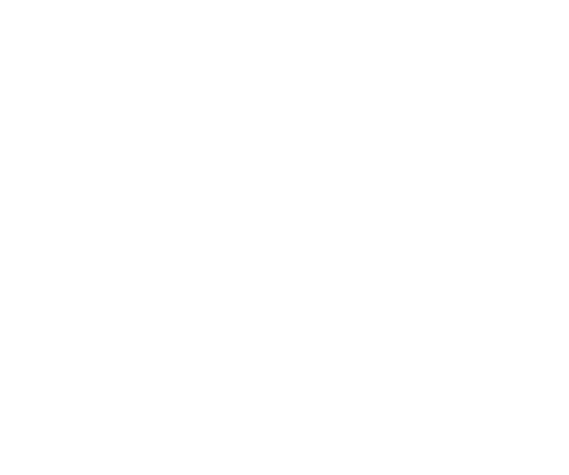